EL PALACIO DE SAN TELMO 
ANTES DE SU REHABILITACIÓN
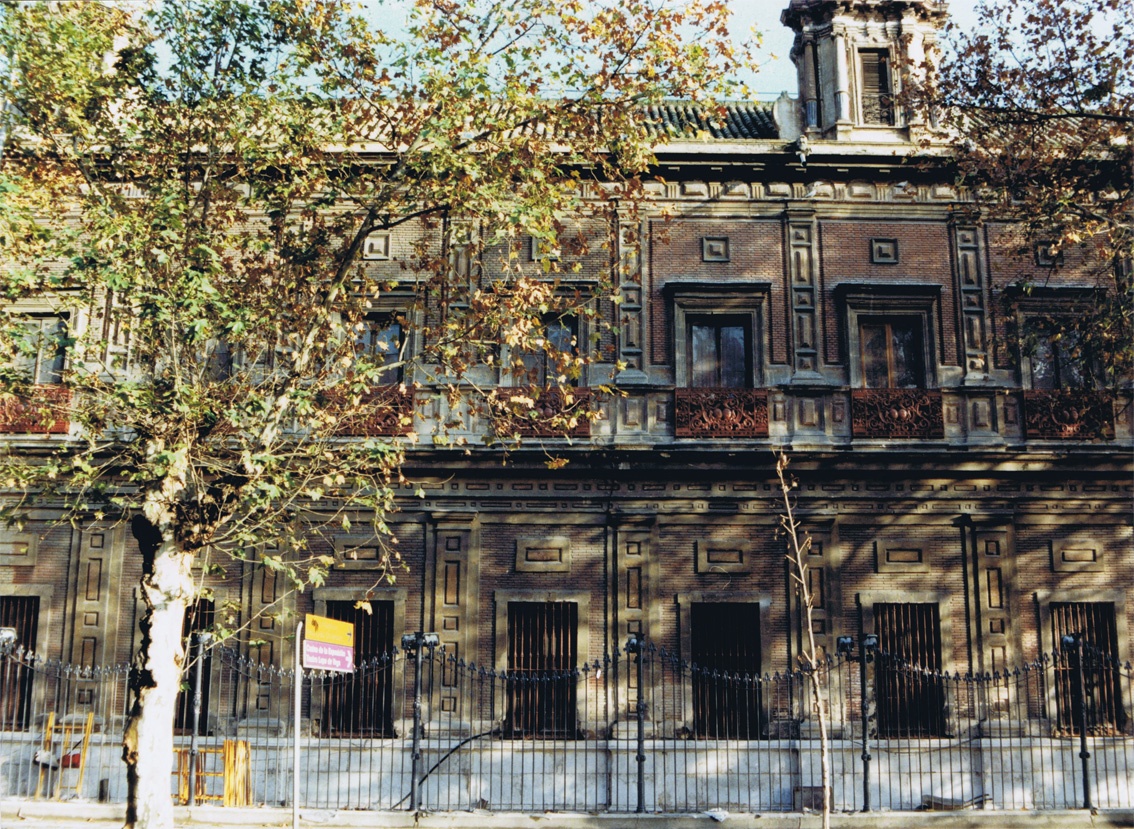 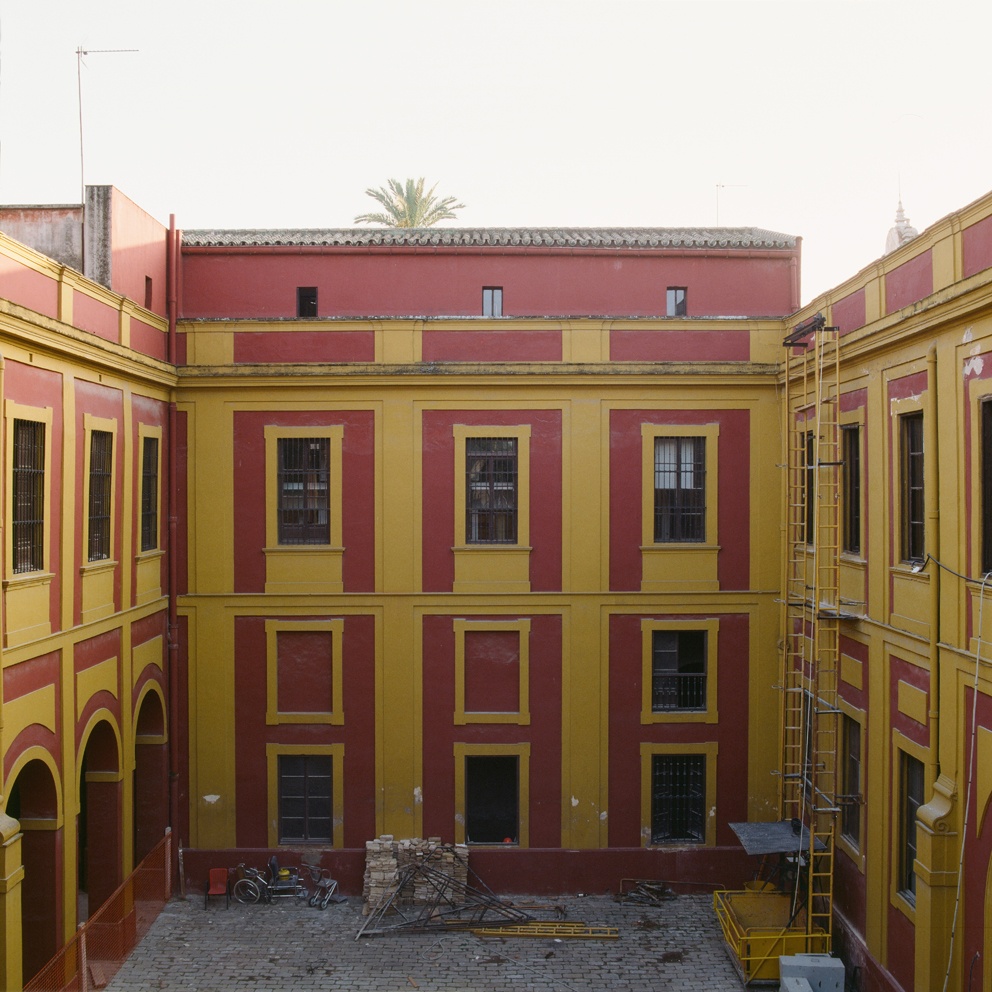 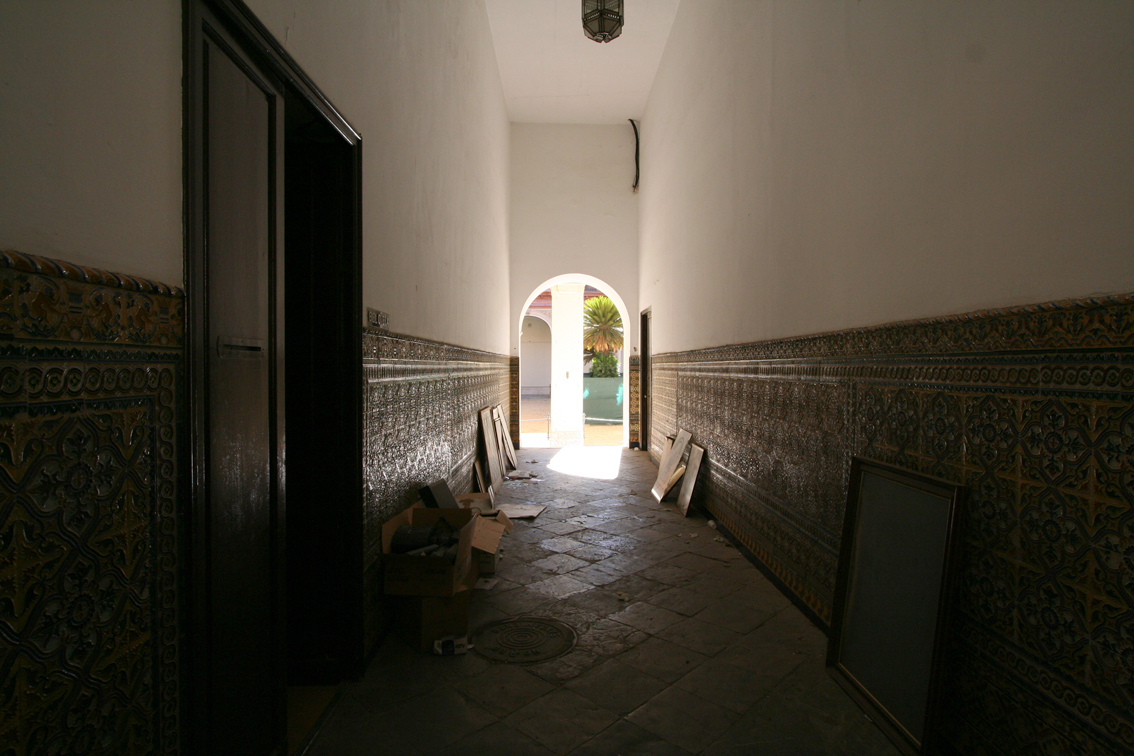 ANTIGUA ENFERMERÍA
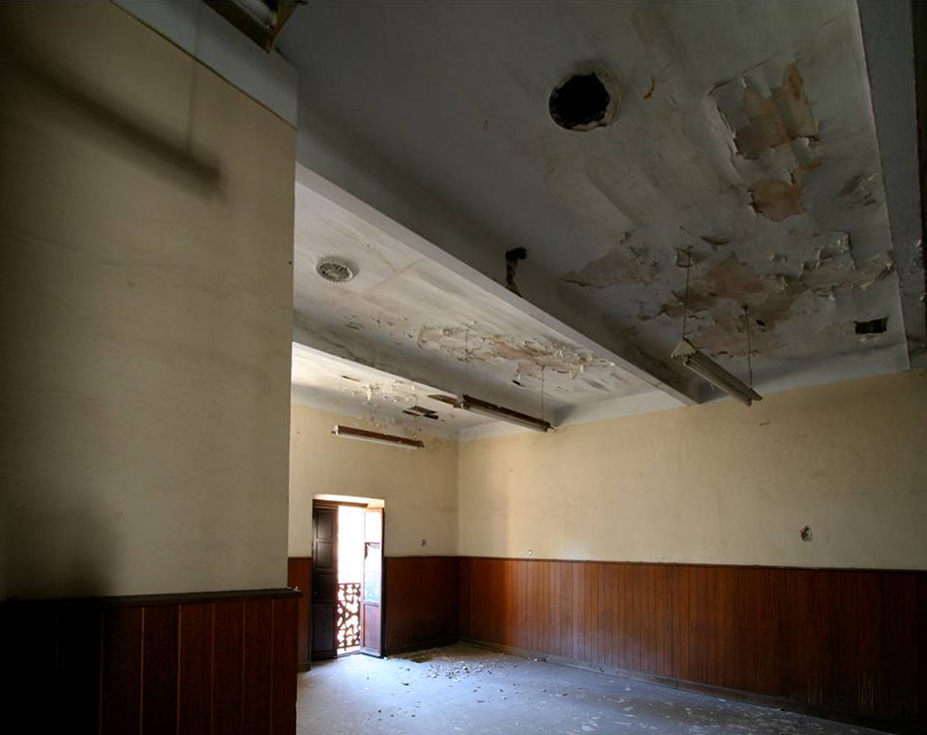 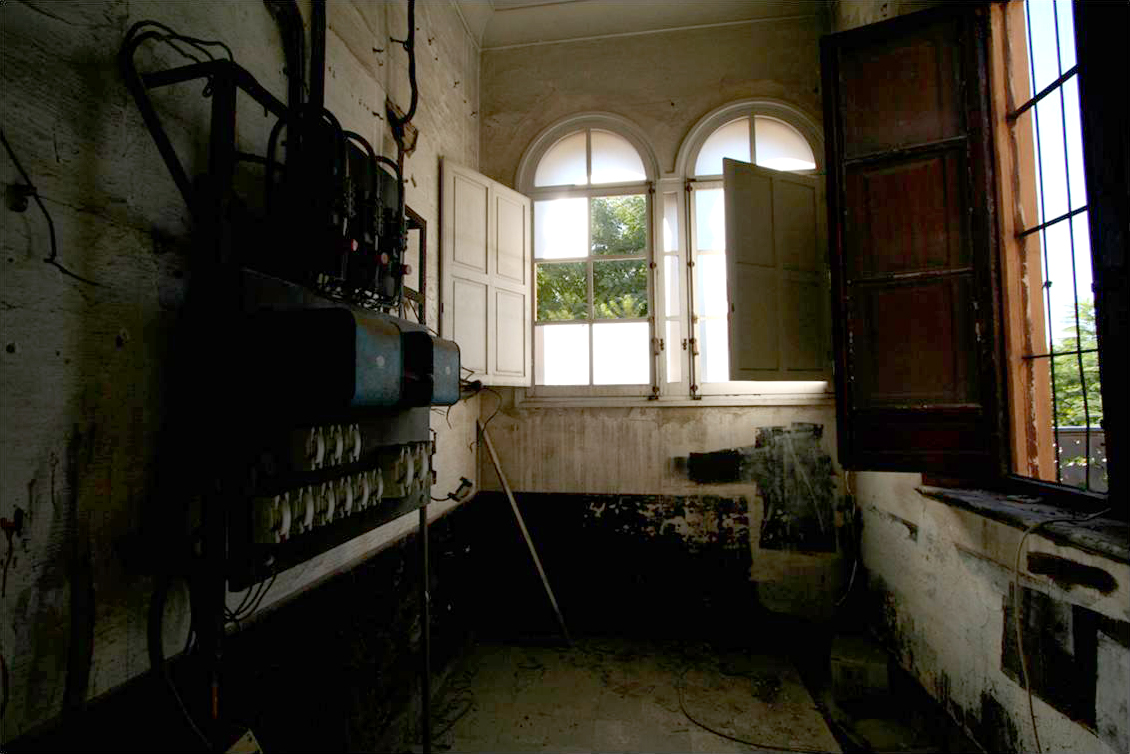 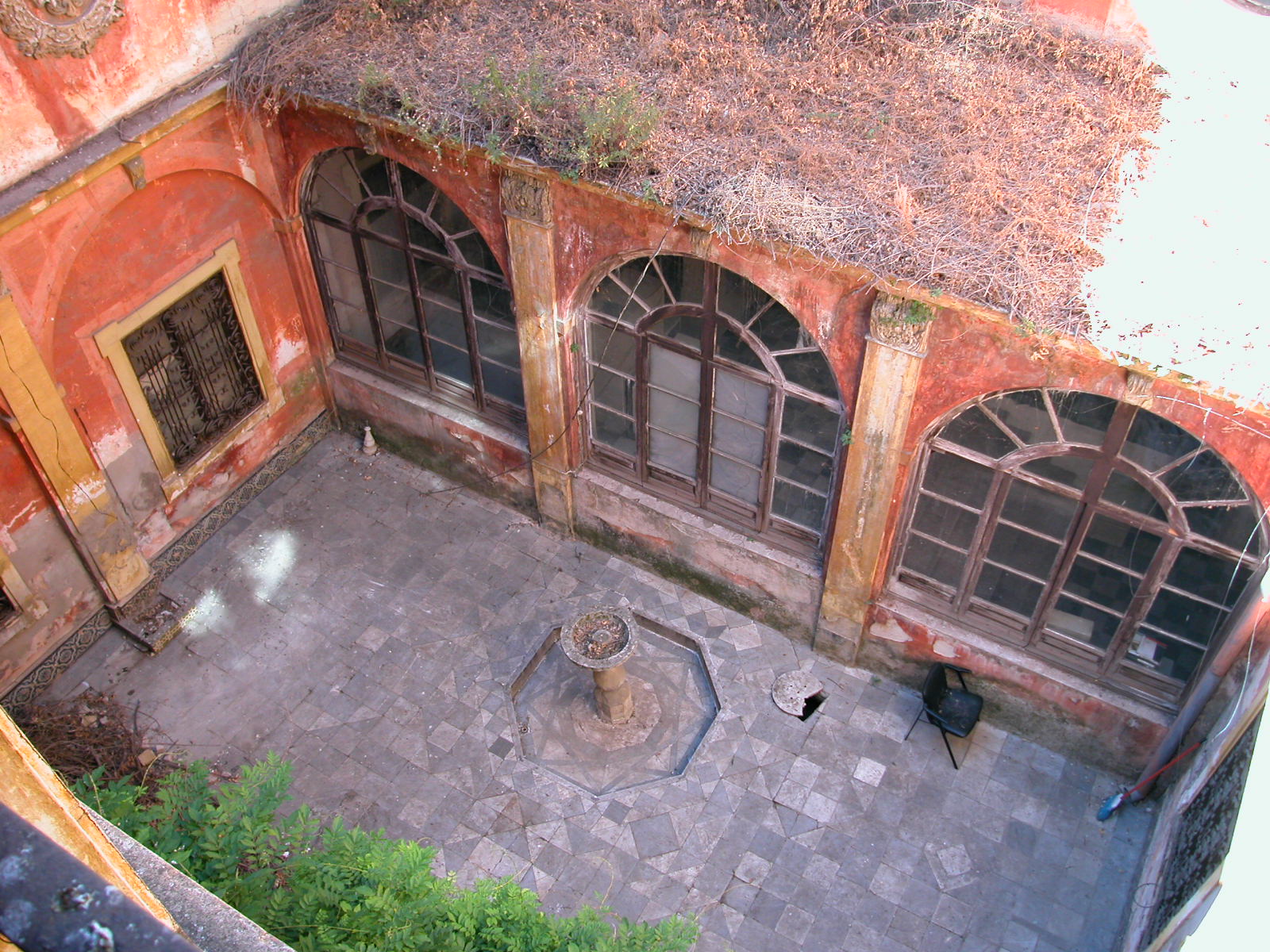 PATIOS DE BASTERRA, 1926
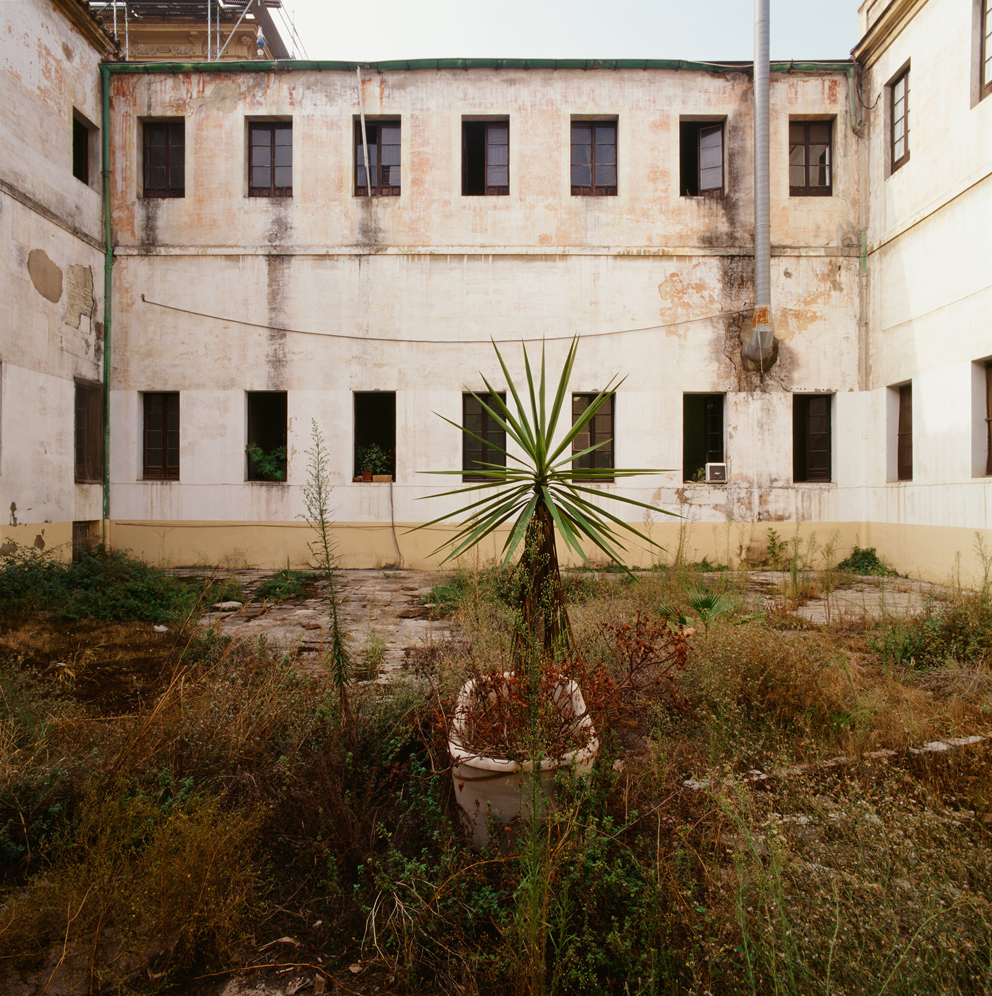 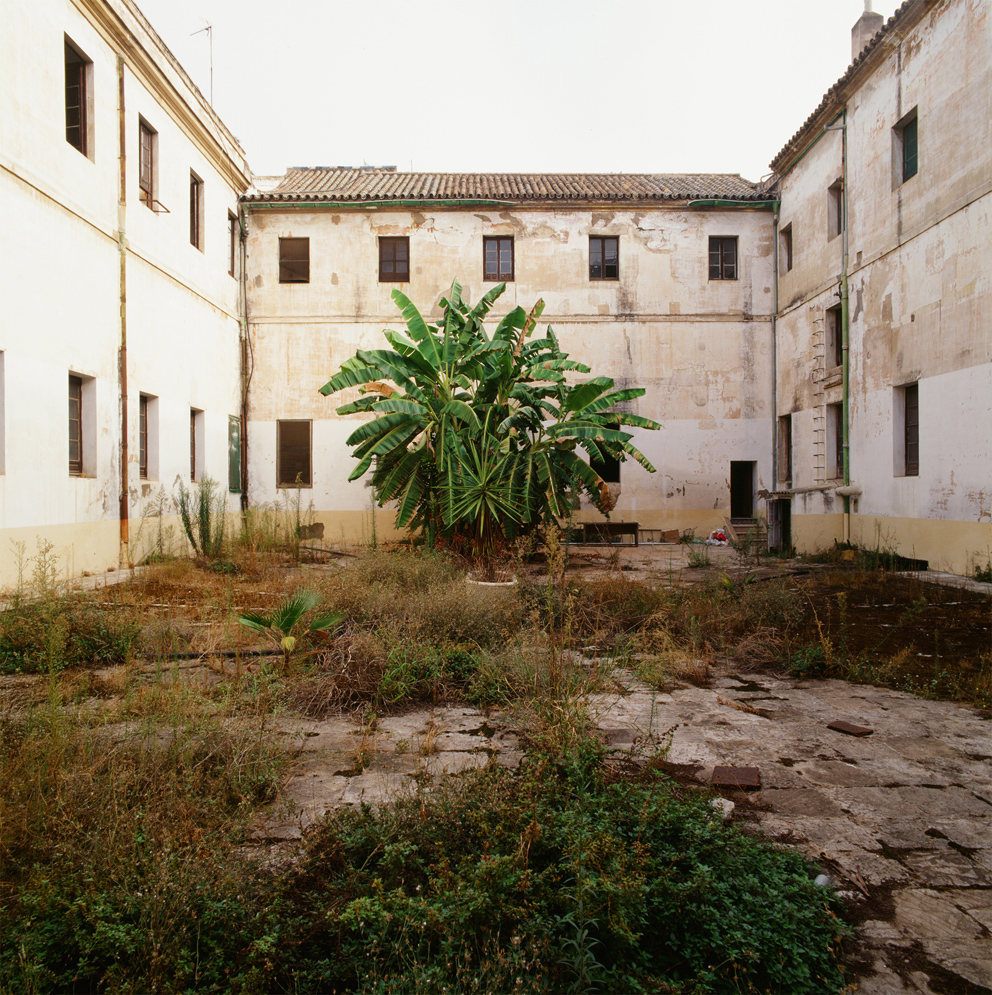 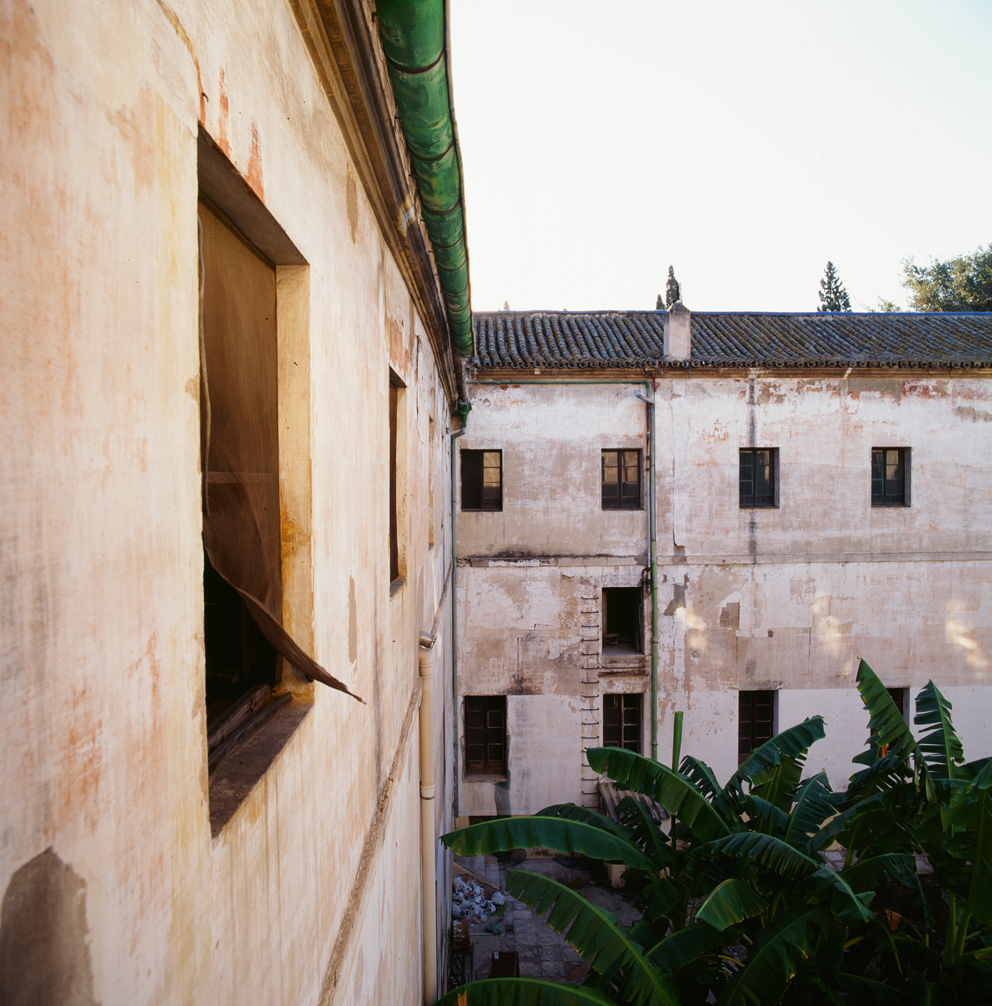 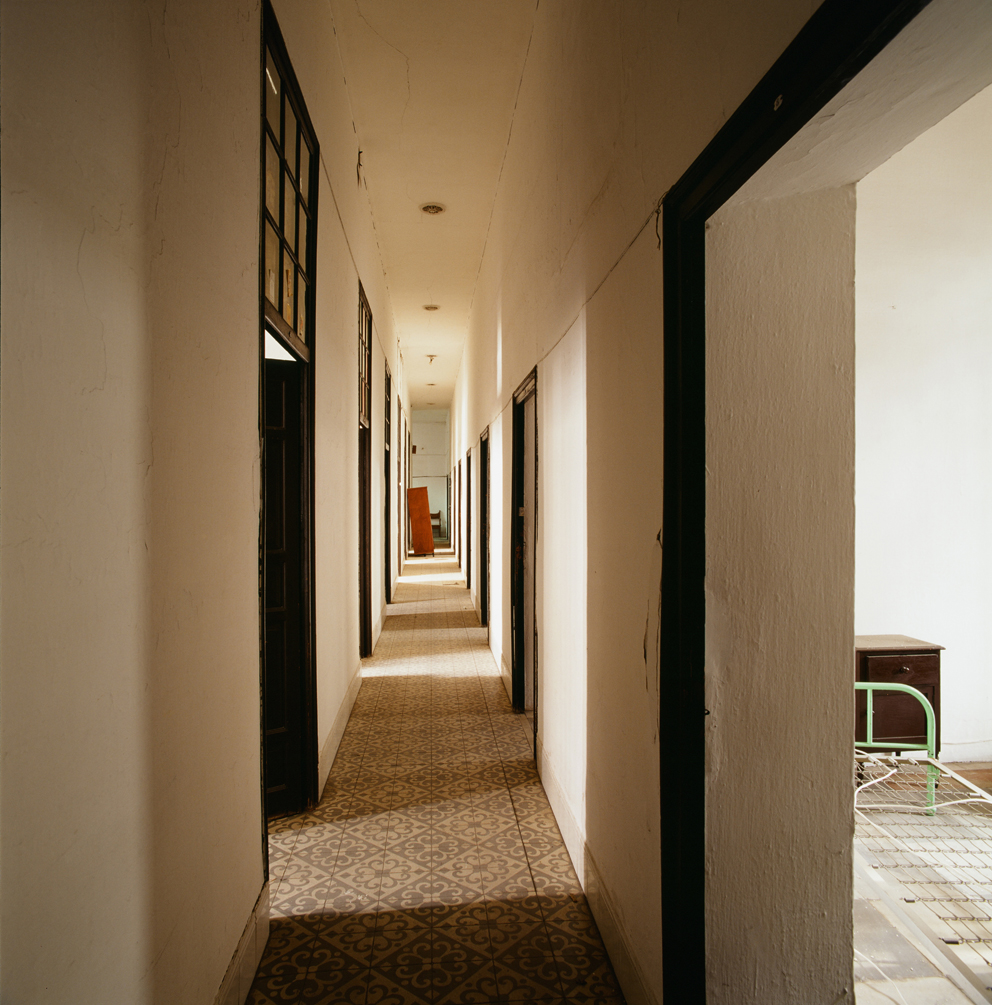 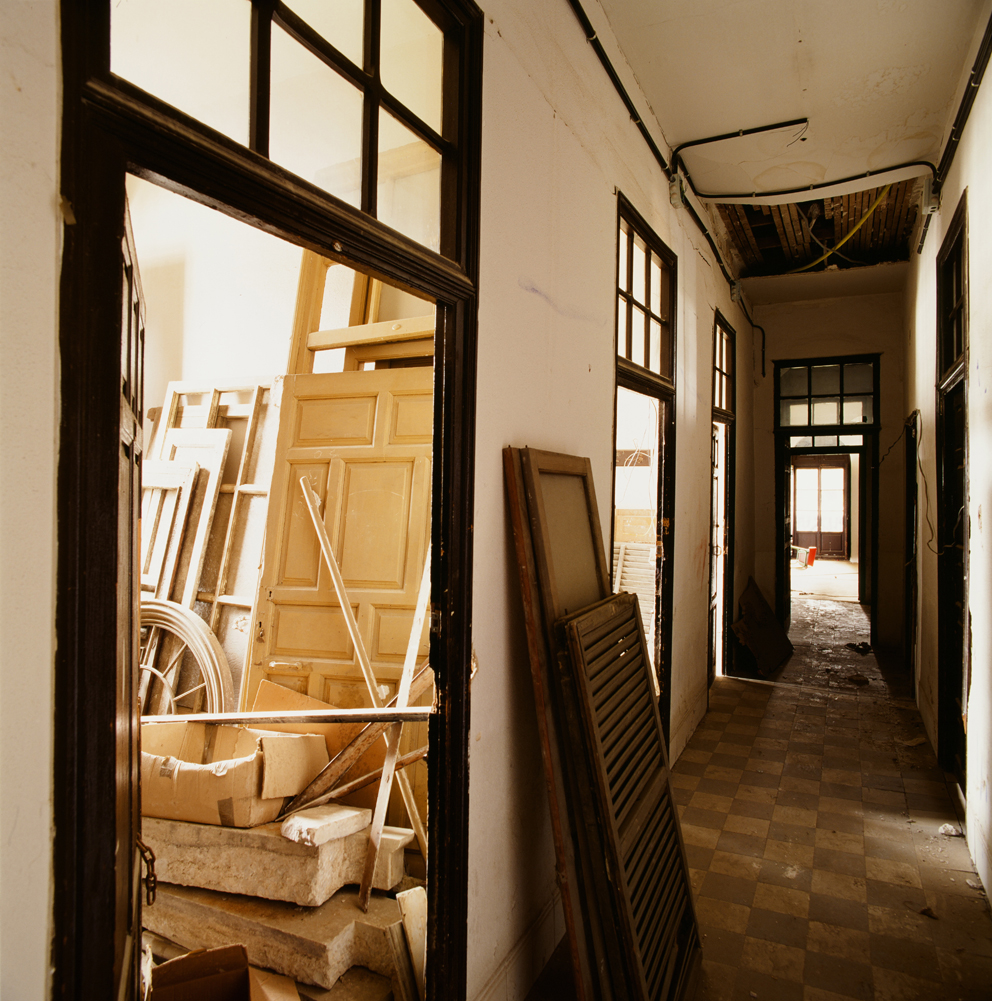 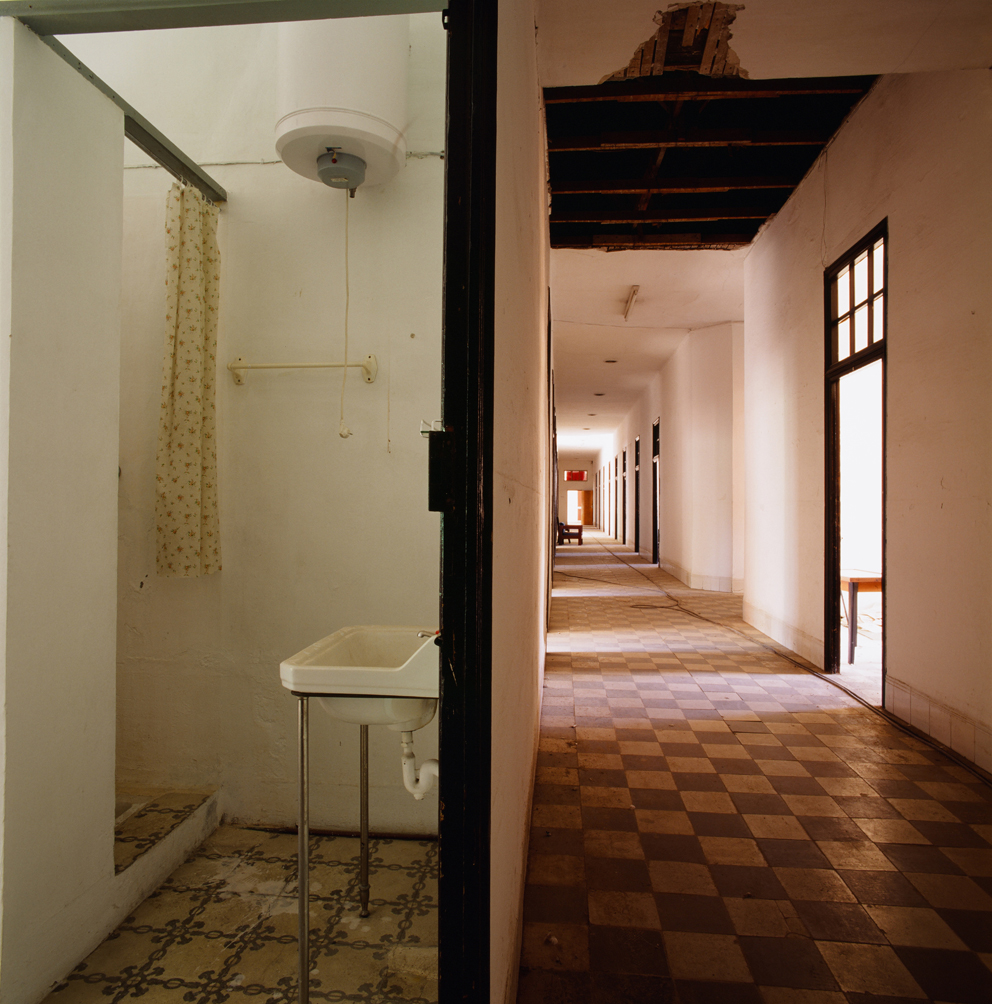 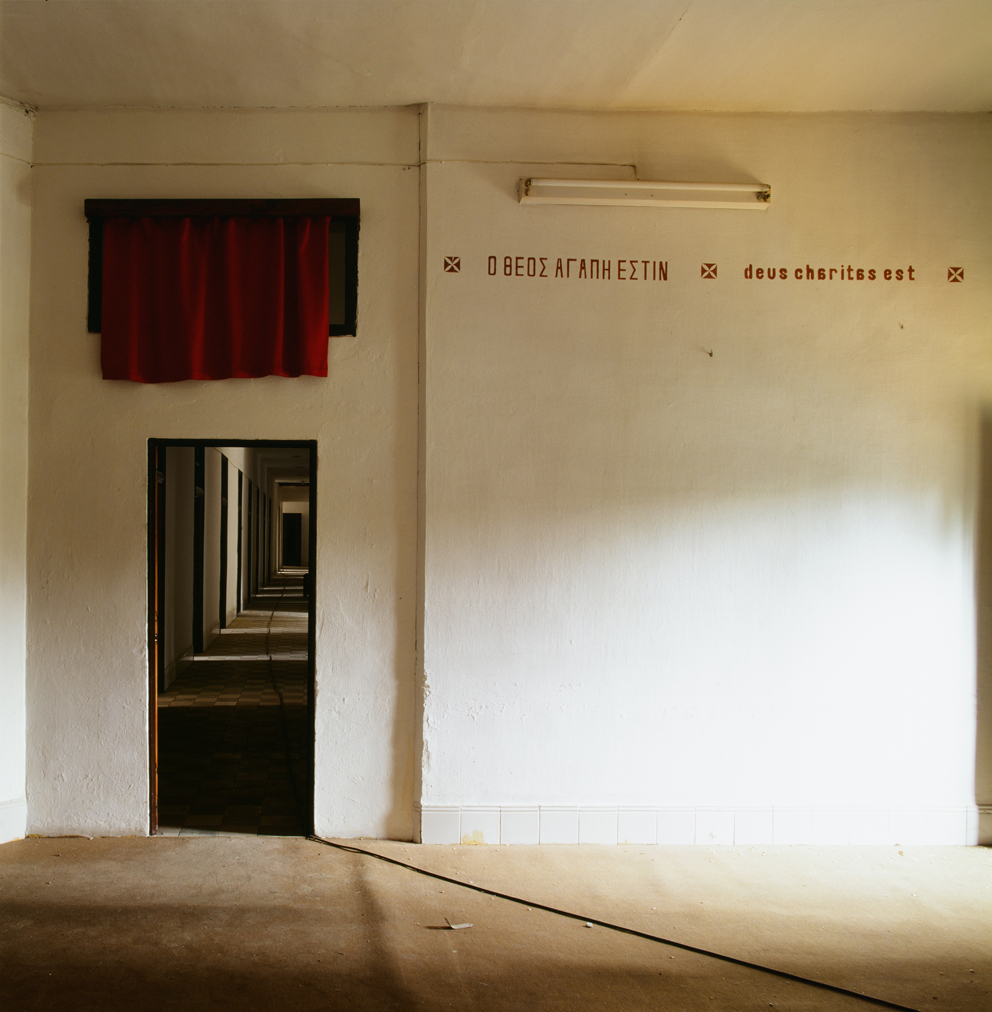 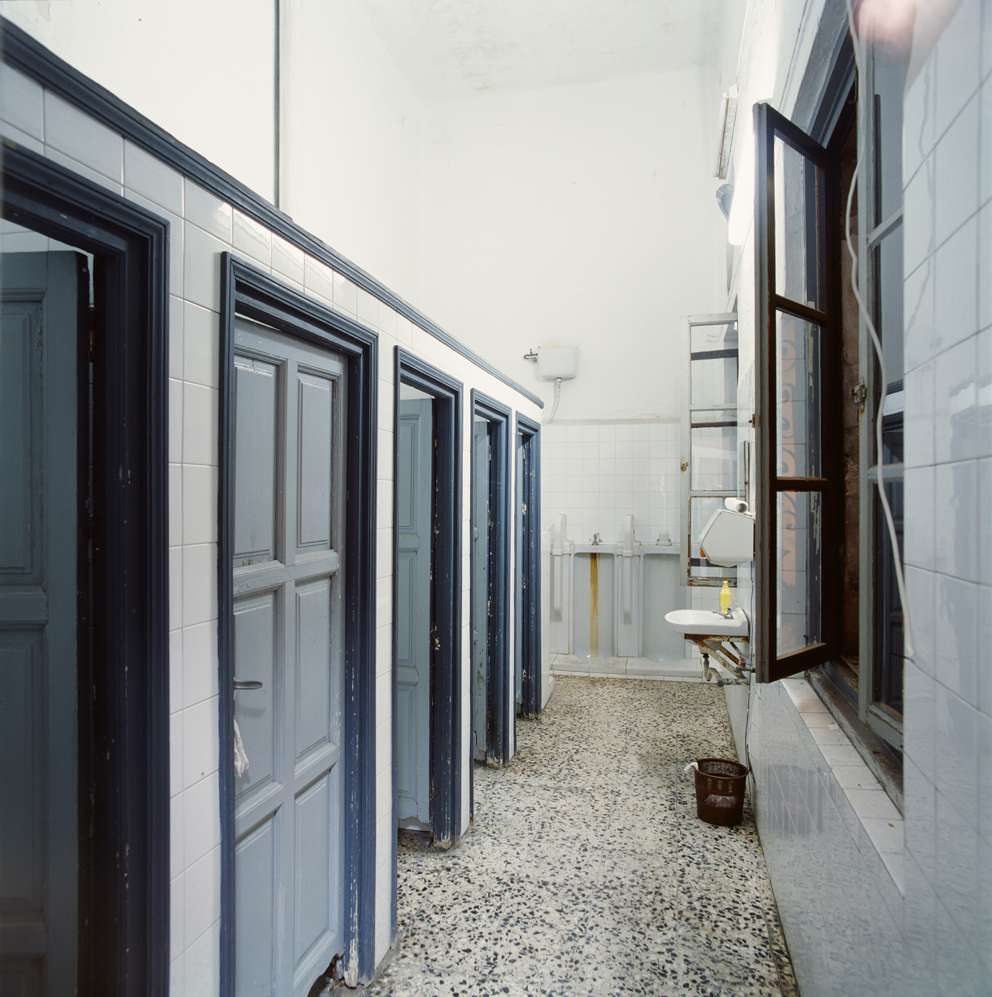 INTERVENCIÓN SAGASTIZÁBAL, 1962
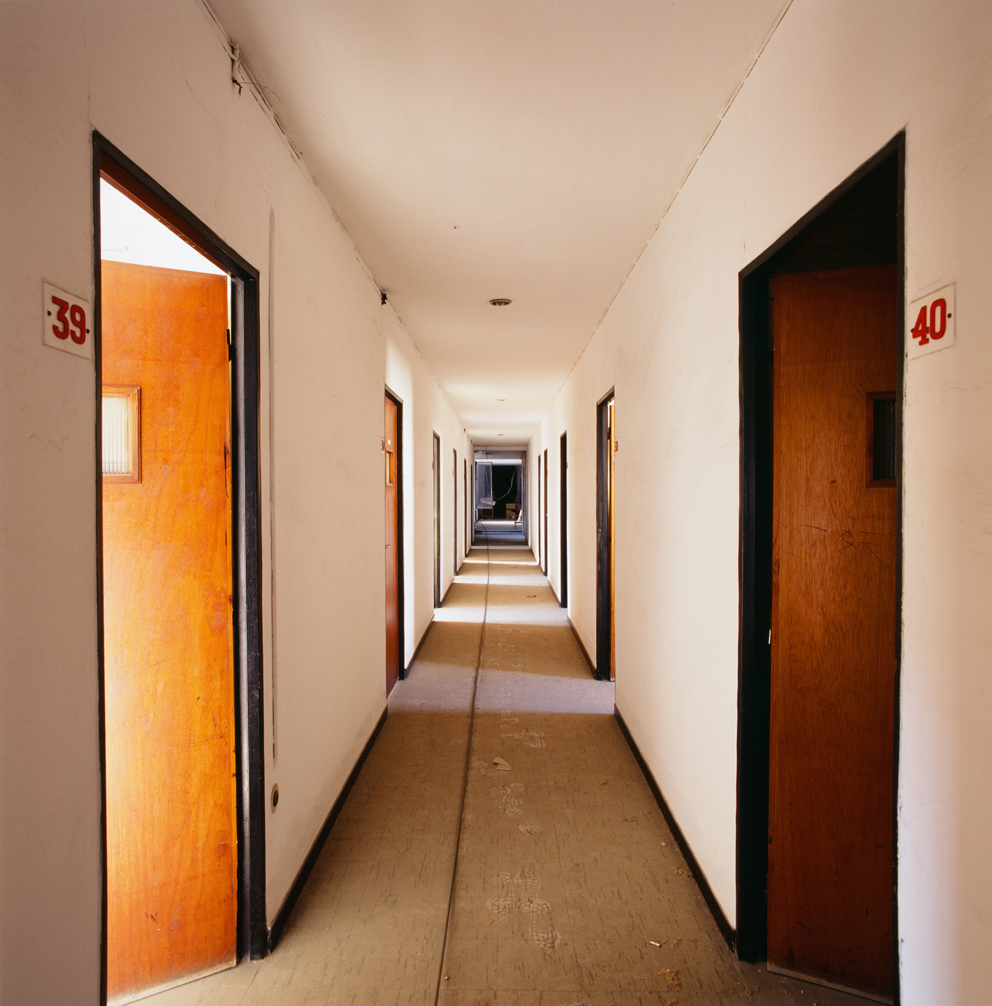 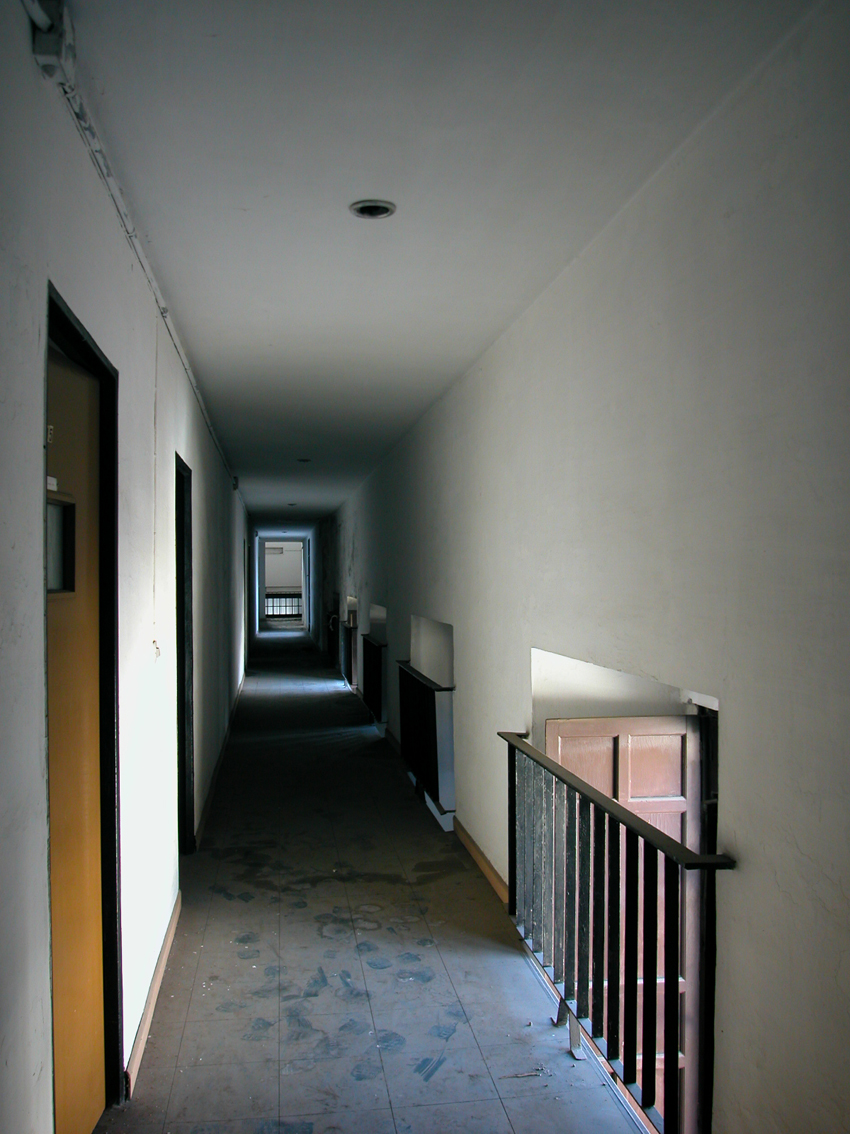 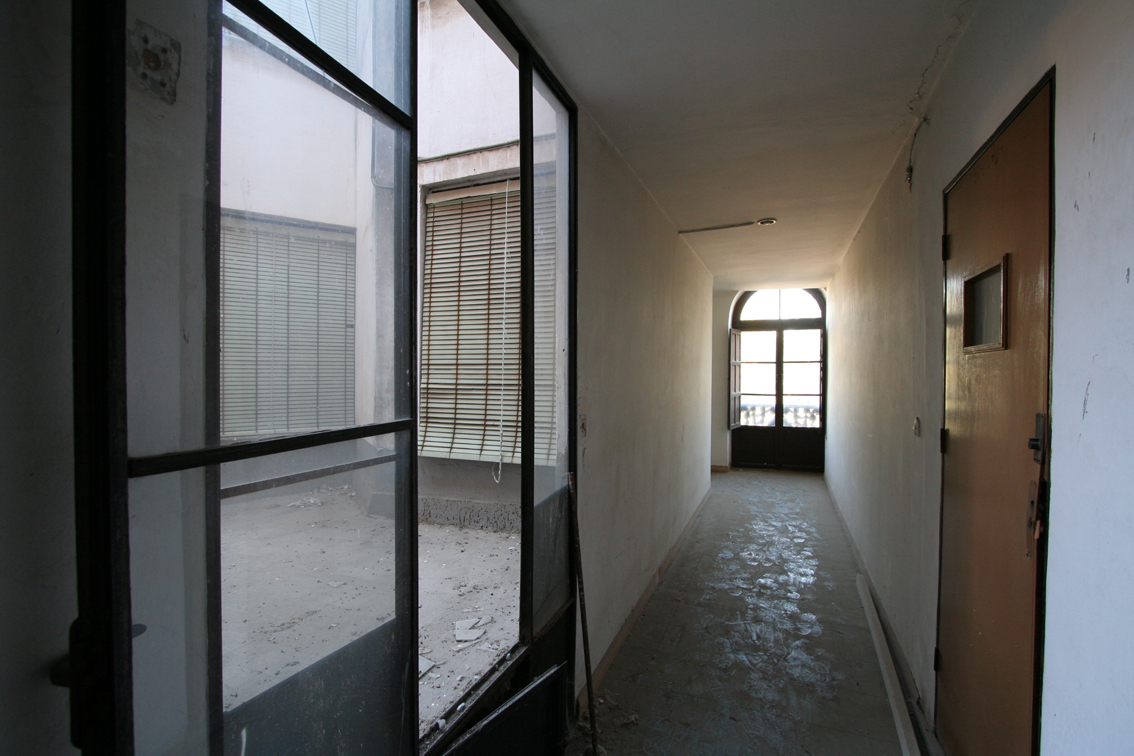 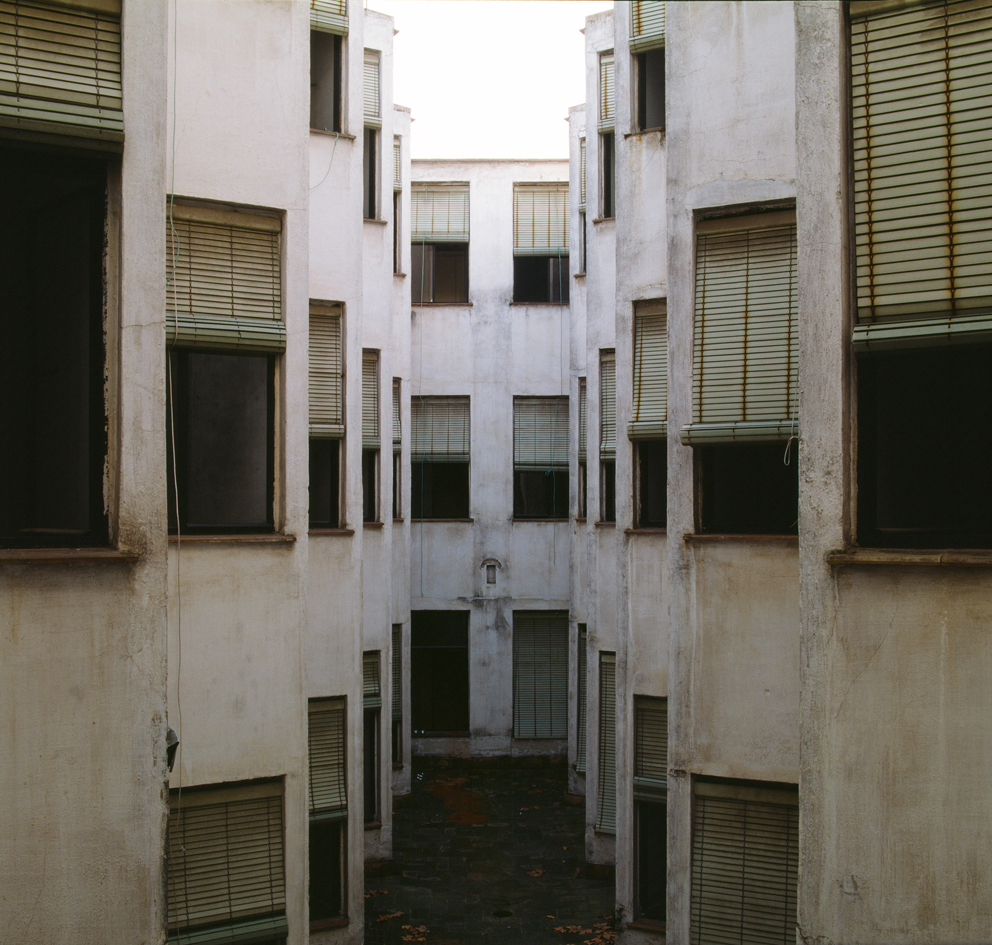 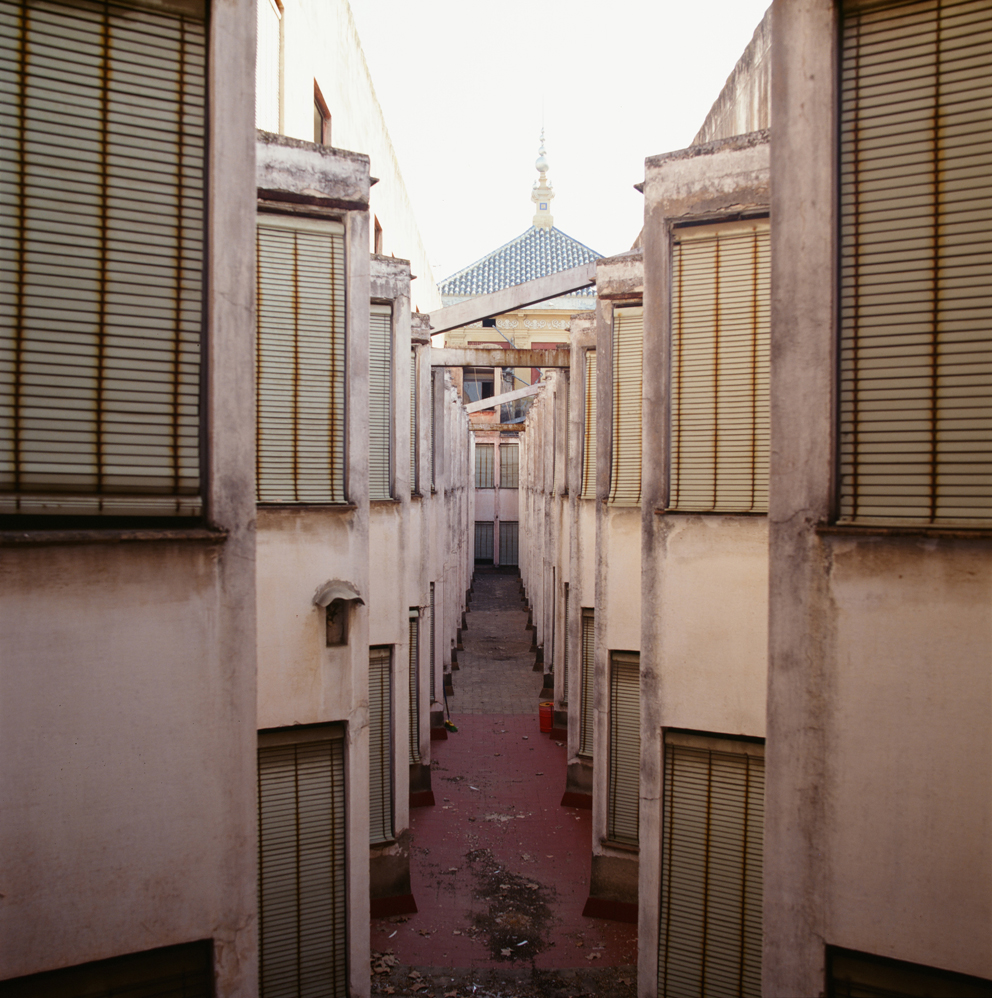 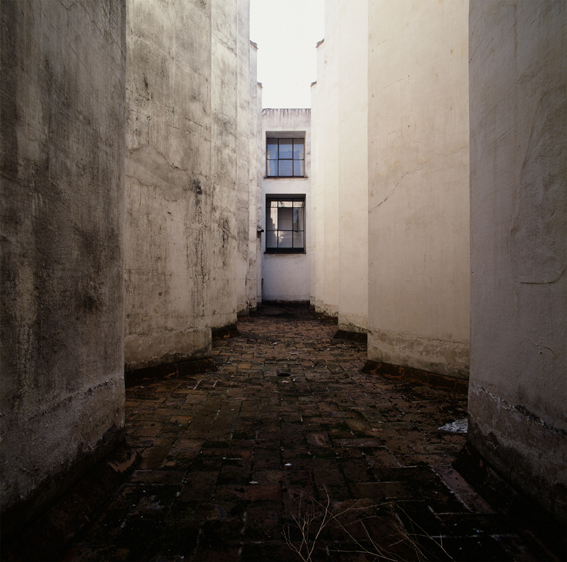 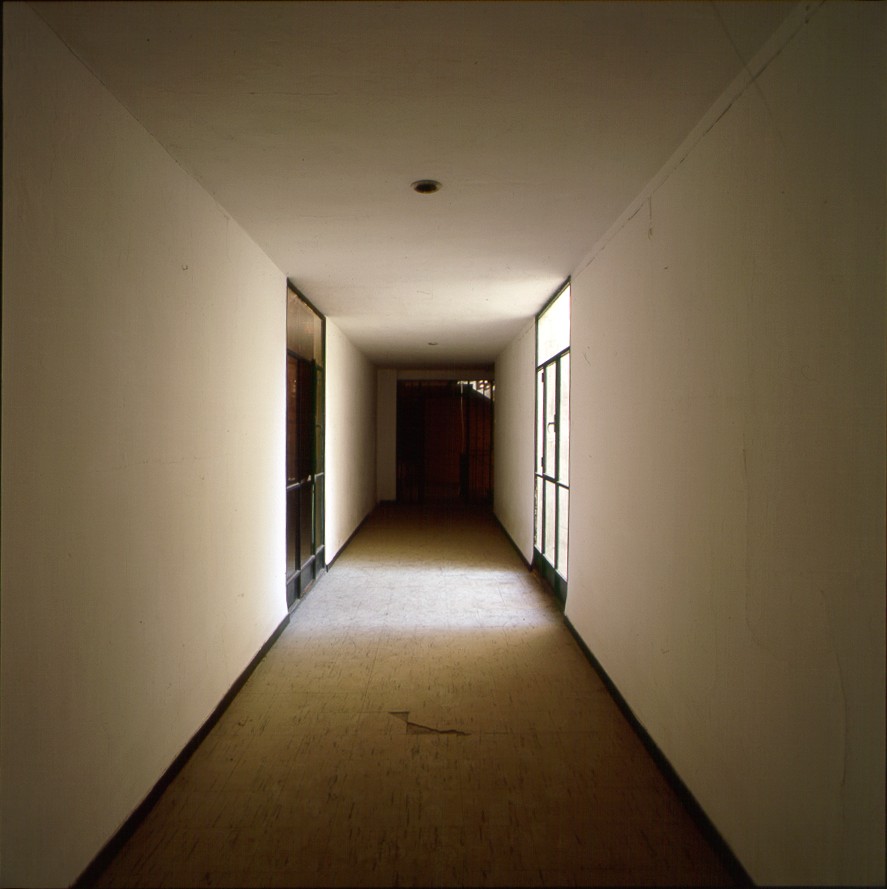 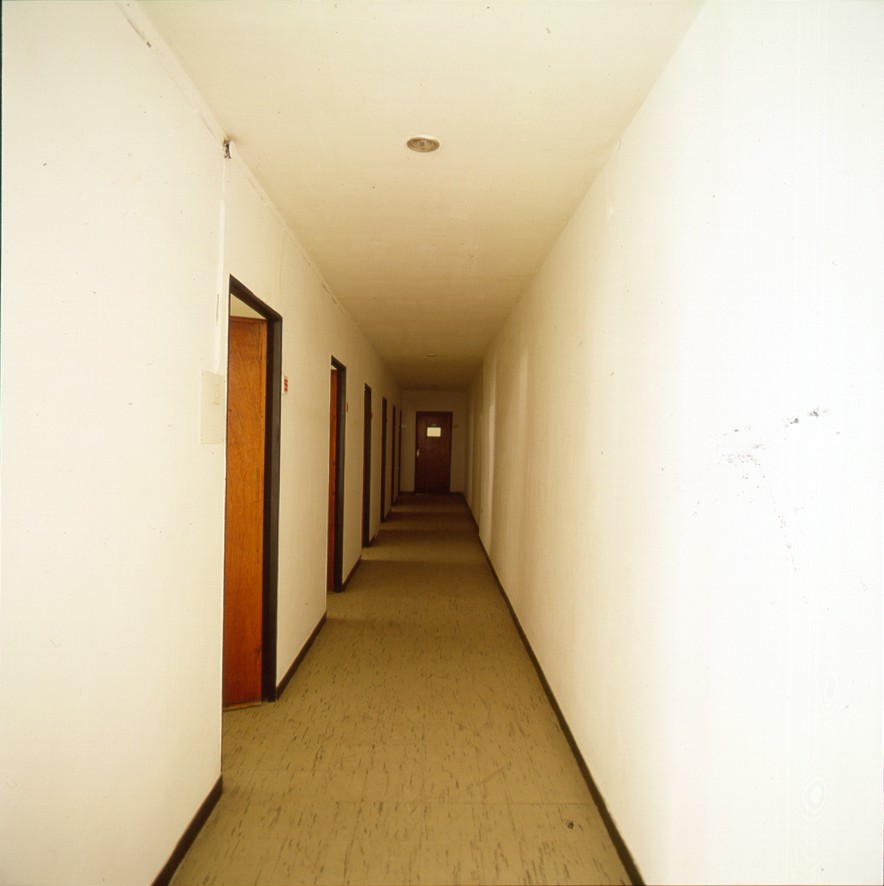 SALÓN DE RECEPCIONES
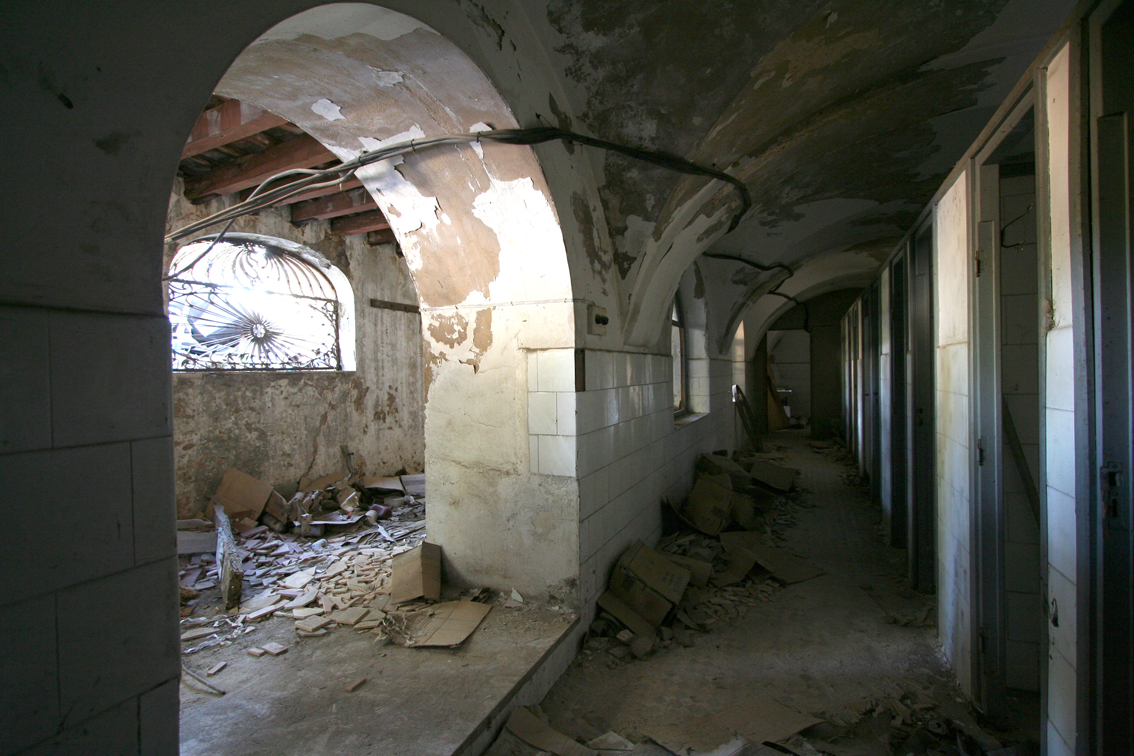 CRIPTA
JARDÍN